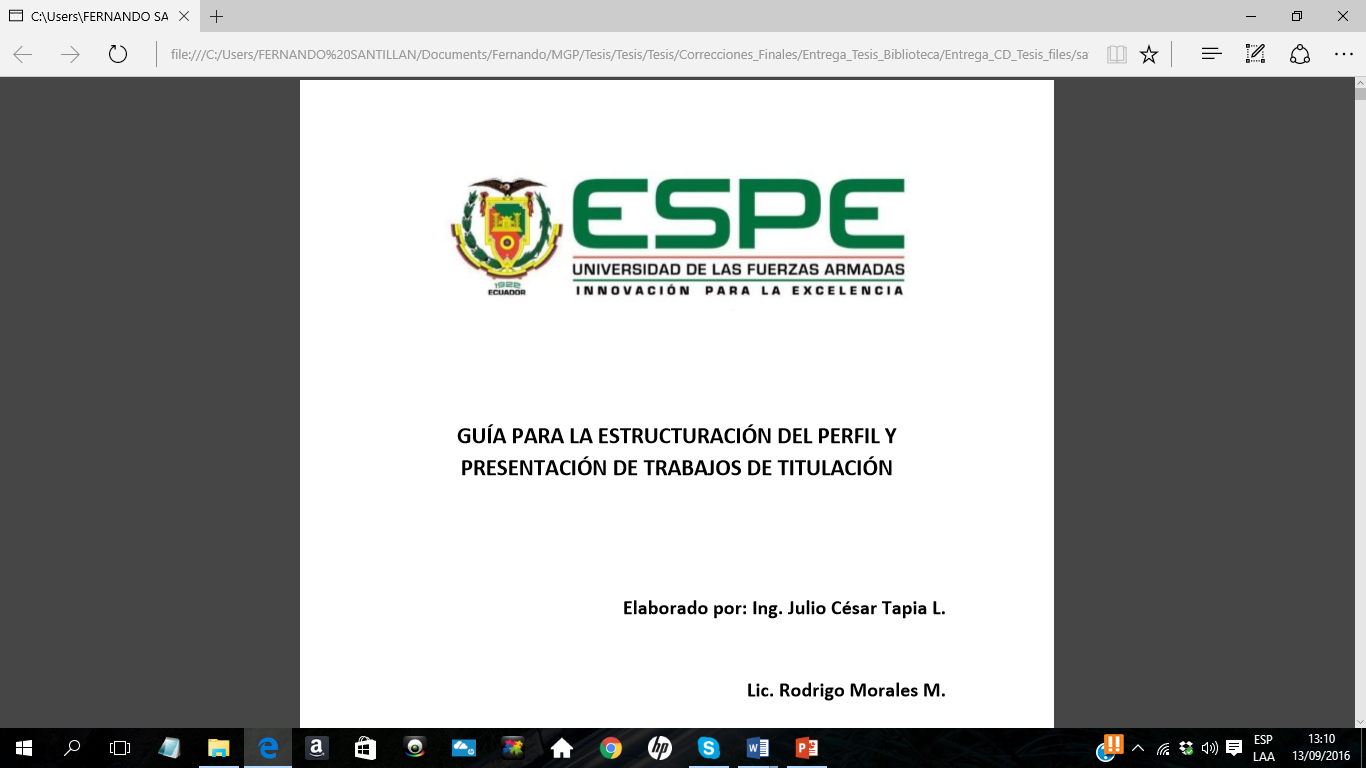 Universidad de las Fuerzas Armadas ESPE
Unidad de Gestión de Posgrados
Programa de maestría en gestión de proyectos
Metodología DE NEGOCIOS Y SU EFECTO EN LA LIQUIDEZ DEL MICROEMPRESARIO DE LA CIUDAD DE QUITO
Maestrante: Fernando Santillán 
Director: Dr.  Ender Carrasquero, PhD
1.1 Planteamiento del problema
[Speaker Notes: Poca participación en cadenas productivas]
1.2 Árbol del problema
[Speaker Notes: Problemas financieros: Cobranzas, falta de capital de trabajo, capital propio y recursos de crédito]
1.3 OBJETIVOS
1.3.1 Central
Formular una metodología de negocios para el microempresario dedicado al comercio del DMQ,  a través del estudio de su gestión empresarial, para identificar falencias y oportunidades de mejora, tendientes a formular estrategias que posibiliten una operación adecuada y una mayor liquidez
[Speaker Notes: Baja]
1.3 OBJETIVOS
1.3.2 Específicos
Caracterizar la gestión actual de la microempresa de comercio del DMQ, a través del estudio de una muestra representativa de la población, que sirva de base para elaborar la metodología de negocios
Identificar los productos y/o servicios que comercializa el microempresario del DMQ, así como también los canales a través de los cuales genera las ventas a sus clientes
Caracterizar la gestión financiera del microempresario de comercio del DMQ, sus políticas y procedimientos, que inciden en la capacidad de conseguir liquidez, a fin de disponer de elementos de juicio que sirvan para desarrollar la propuesta objeto de estudio
[Speaker Notes: Baja]
1.4 justificación e importancia
[Speaker Notes: Baja]
2.1 antecedentes
[Speaker Notes: Baja]
2.1 antecedentes
[Speaker Notes: Otro antecedente Luis Tobar. La competitividad de la microempresa de Cuenca. Revista Internacional de Administración y Finanzas

Empresas más grandes rol e empresas anclas. Financiamiento… Actividades transversales]
2.1 antecedentes
[Speaker Notes: Baja]
2.2 antecedentes
[Speaker Notes: Baja]
2.2 bases teóricas
[Speaker Notes: Baja]
2.2 bases teóricas
[Speaker Notes: Baja]
2.2 bases teóricas
Metodología de negocios
Su concepto no es muy común; sin embargo, su origen está en la gestión del  conocimiento; en ese marco, Coria et al.(2013) Señalan que “la metodología está compuesta por todos los procedimientos escrutables, pertinentes, es decir, todos los procedimientos dirigidos por las reglas que arrojan conocimiento objetivo y que pueden justificarse tanto teórica como empíricamente” a fin de aplicar en la gestión de los negocios, como herramienta de toma de decisiones  a fin de incrementar la probabilidad de éxito de los mismos.
[Speaker Notes: Baja]
2.2 bases teóricas
Liquidez
Rosenberg (1996) manifiesta que es la capacidad de convertirse rápidamente en dinero. Normalmente, los activos de una empresa son considerados como líquidos cuando están en partidas de caja, bancos, cuentas por cobrar, inventarios. Para cumplir el objetivo de la liquidez que es el de lograr un equilibrio entre la recuperación de los ingresos por ventas y el pago de las obligaciones financieras a corto plazo, es necesario definir una política de gestión enmarcada en una eficiente control del efectivo, el cobro de las cuentas por cobrar acorde a los plazos y montos negociados y los pagos de las obligaciones a proveedores y acreedores oportunamente.
[Speaker Notes: Baja]
2.3 Modelo de canvas
[Speaker Notes: Baja]
2.4 Operacionalización de variables
[Speaker Notes: Baja]
2.4 Operacionalización de variables
[Speaker Notes: Baja]
2.4 Operacionalización de variables
[Speaker Notes: Baja]
3. Metodología y técnicas de investigación
3. Metodología y técnicas de investigación
4. Principales resultados
4.1 Dimensión infraestructura
4. Principales resultados
4.1 Dimensión infraestructura
4. Principales resultados
4.1 Dimensión infraestructura
4. Principales resultados
4.1 Dimensión infraestructura
4. Principales resultados
4.1 Dimensión infraestructura
4. Principales resultados
4.1 Dimensión infraestructura
4. Principales resultados
4.1 Dimensión infraestructura
4. Principales resultados
4.1 Dimensión infraestructura
4. Principales resultados
4.1 Dimensión infraestructura
4. Principales resultados
4.2 Dimensión Mercado
4. Principales resultados
4.2 Dimensión Mercado
4. Principales resultados
4.2 Dimensión Mercado
4. Principales resultados
4.3 Dimensión finanzas
4. Principales resultados
4.3 Dimensión finanzas
4. Principales resultados
4.3 Dimensión finanzas
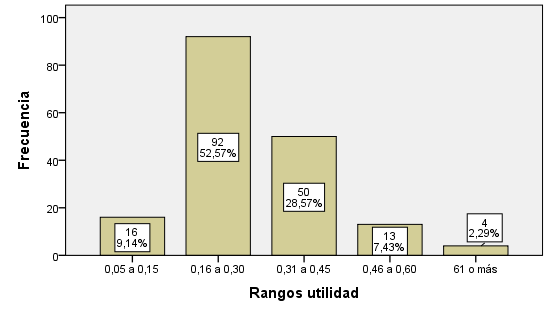 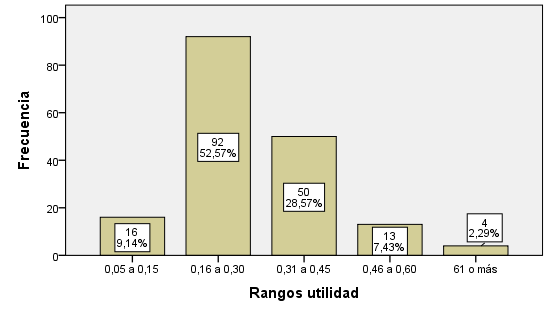 4. Principales resultados
4.3 Dimensión finanzas
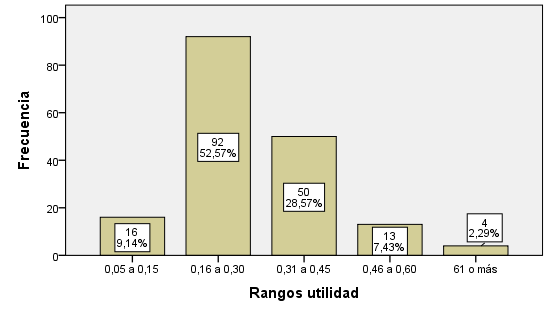 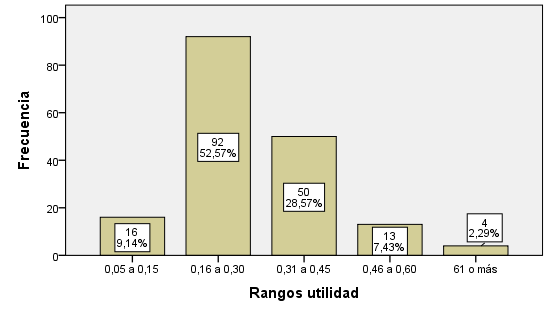 4. Principales resultados
4.3.1 Dimensión finanzas – respaldo liquidez
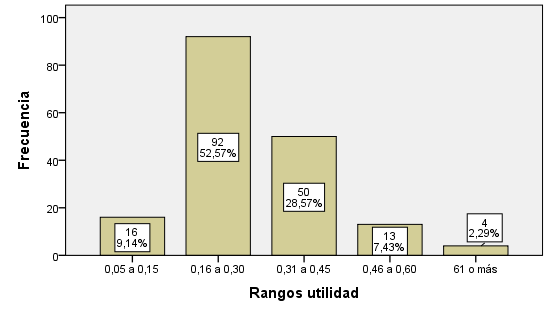 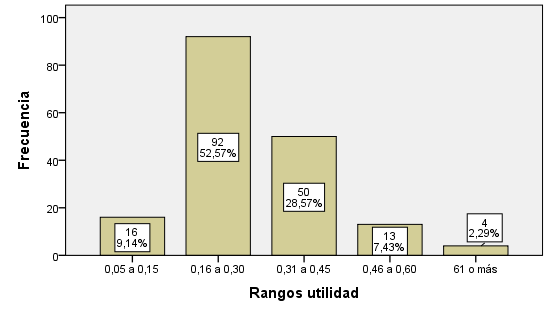 4. Principales resultados
4.3.1 Dimensión finanzas – respaldo liquidez
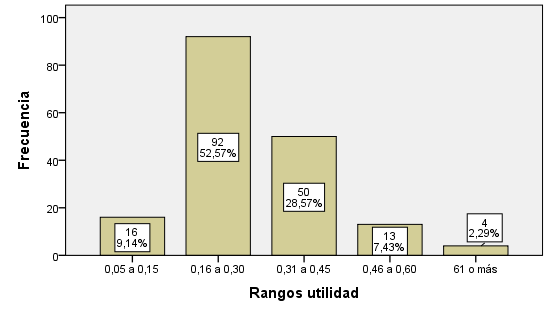 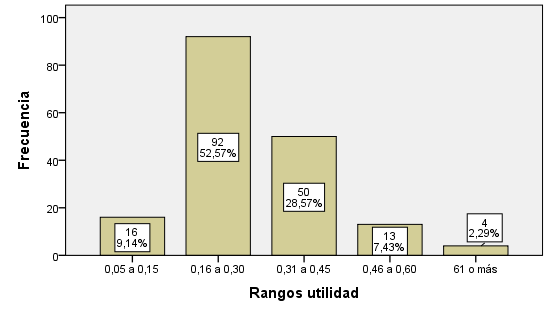 4. Principales resultados
4.3.1 Dimensión finanzas – respaldo liquidez
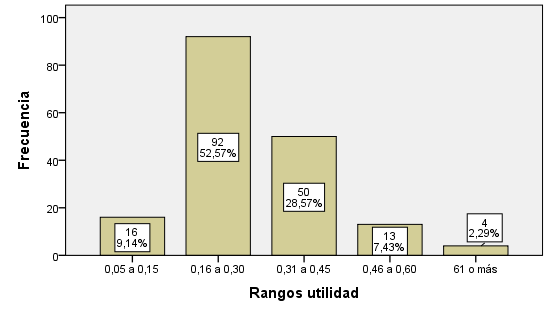 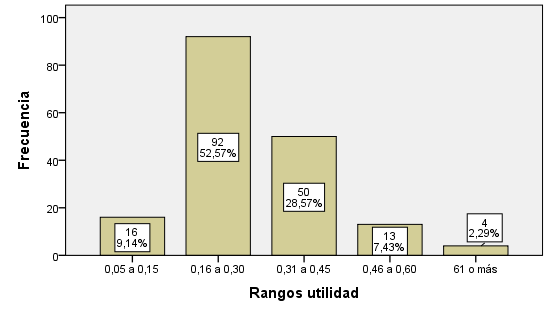 4. Principales resultados
4.3.1 Dimensión finanzas – respaldo liquidez
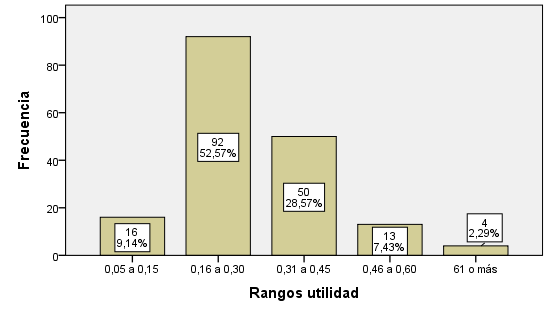 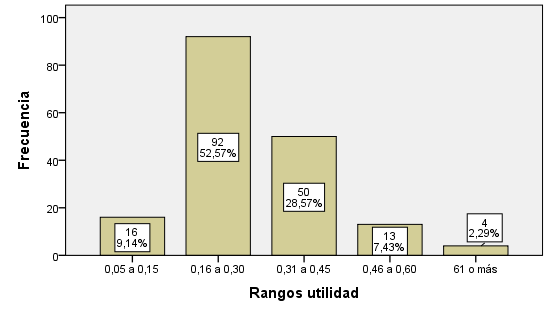 4. Principales resultados
4.3.1 Dimensión finanzas – respaldo liquidez
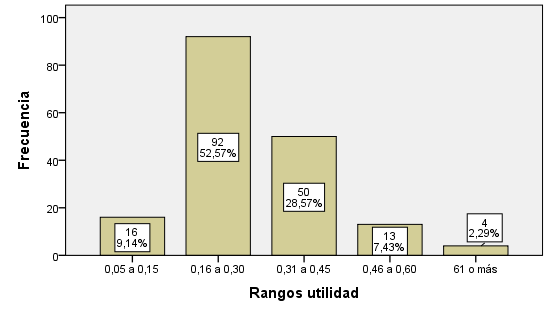 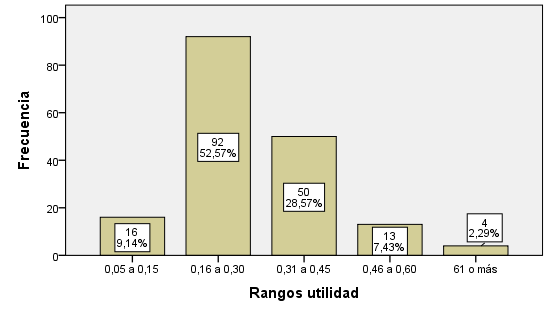 4. Principales resultados
4.3.1 Dimensión finanzas – respaldo liquidez
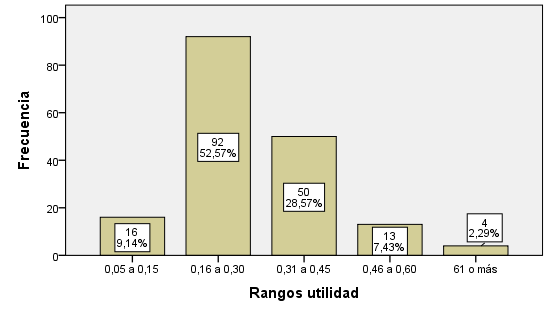 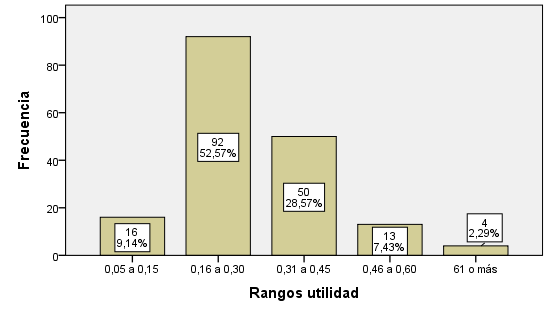 5.1 Conclusiones
5.1.1 A pesar de que las microempresas constituyen la base de la economía urbana, existe insuficiente investigación y aportes al respecto; por tal razón se ha caracterizado y propuesto una metodología de negocios, que implementada podría impulsar el desarrollo, de este segmento de la economía nacional, aunque a nivel latinoamericano organismos internacionales si han realizado estudios técnicos e interesantes relativos a las MIPYMES principalmente; no obstante, el segmento merece mayor atención y una mejor articulación de esfuerzos
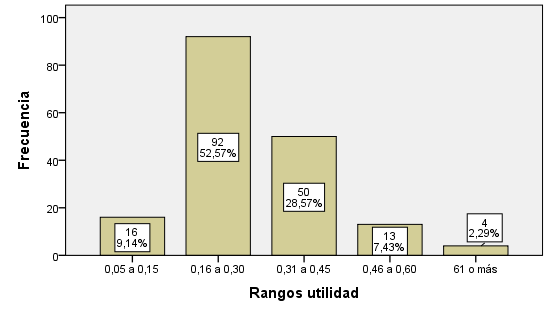 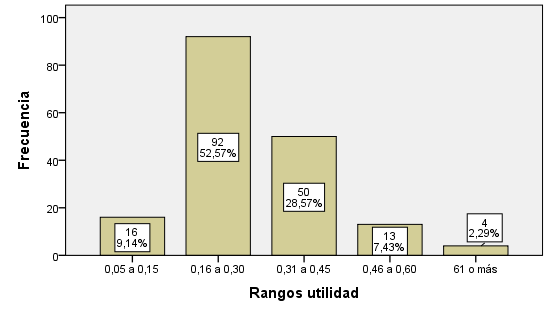 [Speaker Notes: Evaluación, seguimiento y acompañamiento]
5.1Conclusiones
5.1.2 En relación a la caracterización de la gestión de la microempresa de comercio del DMQ, se concluye que se desenvuelve en un escenario de aislamiento con los principales actores sociales, como: Cámara de microempresarios, asociaciones de comerciantes,  cámara de comercio, instituciones públicas y privadas y la universidad; sin embargo, se genera cierta vinculación con los proveedores y el SFN, evidenciándose más la primera que la segunda.
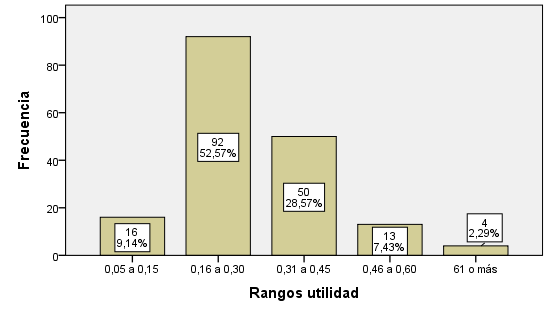 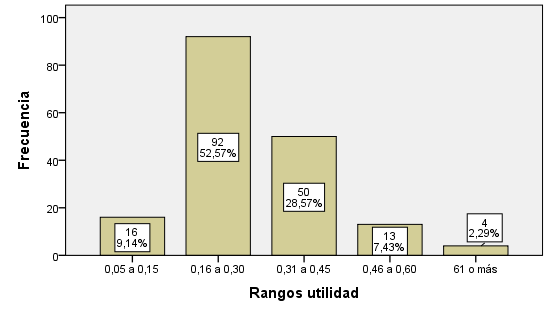 [Speaker Notes: Evaluación, seguimiento y acompañamiento]
5.1 Conclusiones
5.1.3 De otro lado, a pesar de que se evidenció índices altos de cumplimiento de permisos legales, obligaciones tributarias y patronales, lo que provoca en gran parte un efecto positivo del control gubernamental; sin embargo,  en la gestión empresarial la mayoría se maneja en función de hábitos de gestión y no precisamente  de normativas y políticas diseñadas formalmente para la microempresa. Se ha ratificado la ausencia de capacitación, lo que deriva en limitaciones de habilidades directivas.
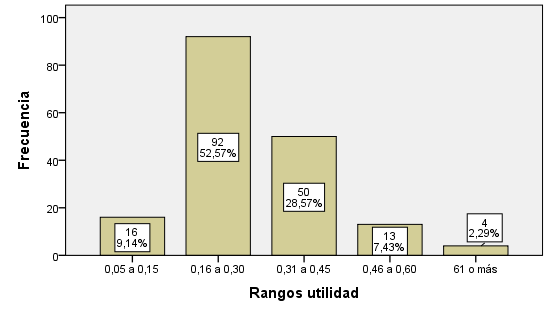 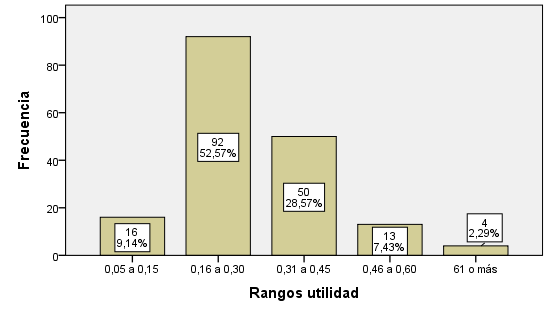 [Speaker Notes: Evaluación, seguimiento y acompañamiento]
5.2 recomendaciones
5.2.1 El sector de la microempresa de comercio del DMQ, merece mayor atención y apoyo, para impulsar su formalización, inclusión y buena gestión empresarial; en ese sentido,  un factor favorable es que existen instituciones públicas y privadas que disponen de recursos y capacidades para hacerlo, por eso es importante reactivar a los organismos gremiales para que trabajen conjuntamente, en un ámbito de focalización de intereses colectivos y no particulares, escenario en el que un requisito indispensable es una agenda planificada y una eficiente articulación de esfuerzos. La relación deber ser “ganar –ganar”
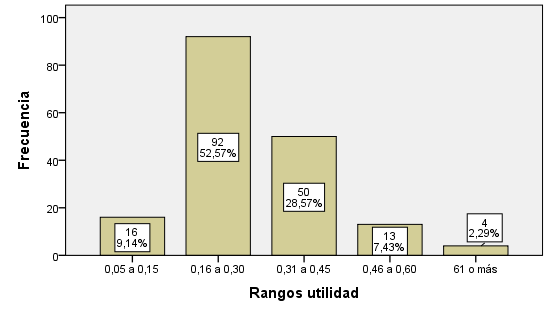 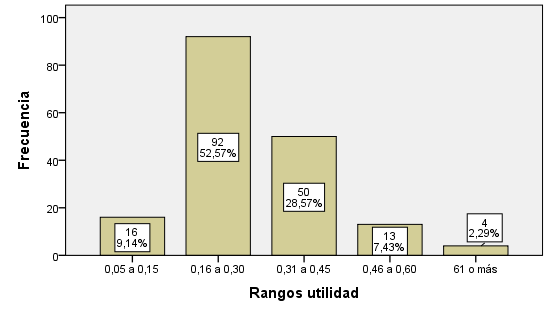 [Speaker Notes: Evaluación, seguimiento y acompañamiento]
5.2 recomendaciones
5.2.2 Frente al aislamiento de los principales actores sociales, se recomienda desplegar un plan de inserción, en el que las cámaras de microempresas y las asociaciones de comerciantes deben liderar el proceso, apoyados en un fuerte apoyo gubernamental central y local, en donde el primero aporte con regulaciones tendientes al desarrollo de las microempresas y los gobiernos locales con capacitación, difusión y control; la universidad con la potencialización de destrezas directivas e investigación y desarrollo. El SFN, con la oferta de productos y/servicios de acuerdo a demanda real del sector a precios adecuados, acompañados de educación financiera y seguimiento.
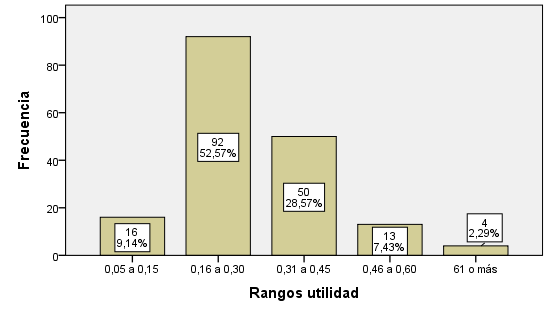 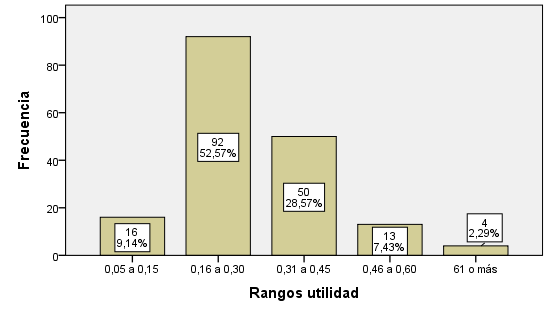 [Speaker Notes: Evaluación, seguimiento y acompañamiento]
5.2 recomendaciones
5.2.3 En la gestión financiera, se recomienda implementar la contabilidad como herramienta de información y gestión, normar políticas y procedimientos, gestionar riesgos de seguridad y salud  ocupacional, como también riesgos financieros y de patrimonio. Lo mencionado toma importancia relevante ya que afrontar los  riesgos señalados, podría ocasionar crisis económicas y financieras que dejarían fuera del sector a la microempresa con las consecuencias de desempleo y pobreza.
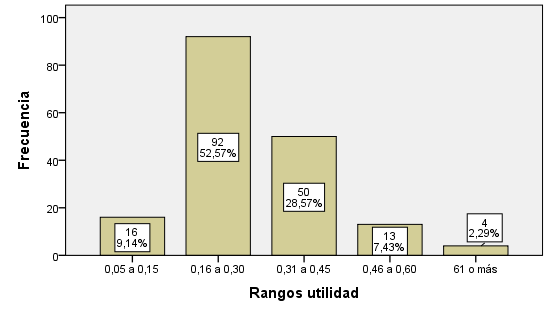 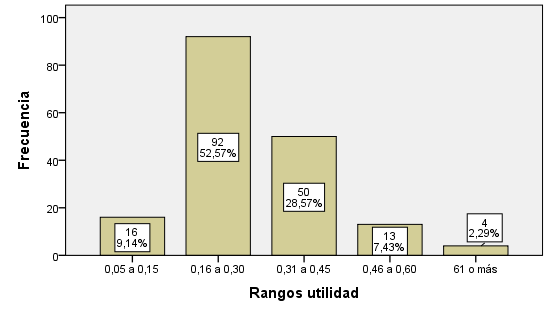 [Speaker Notes: Evaluación, seguimiento y acompañamiento]
Metodología de negocios
Propuesta
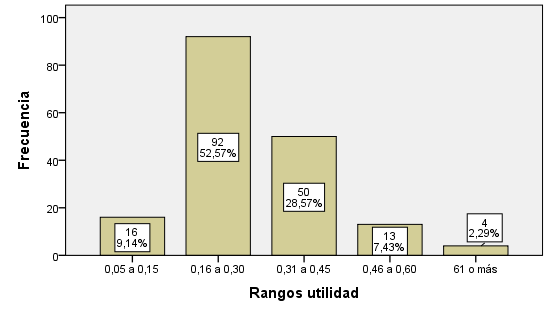 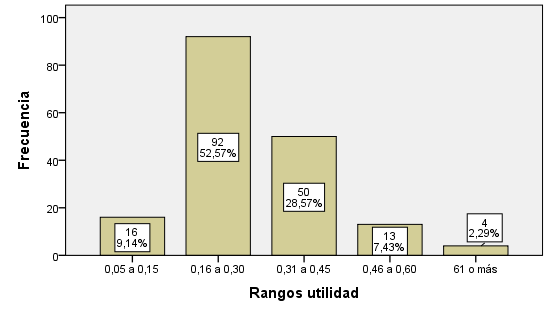 [Speaker Notes: Evaluación, seguimiento y acompañamiento]
La microempresa una alternativa para el desarrollo
Muchas gracias